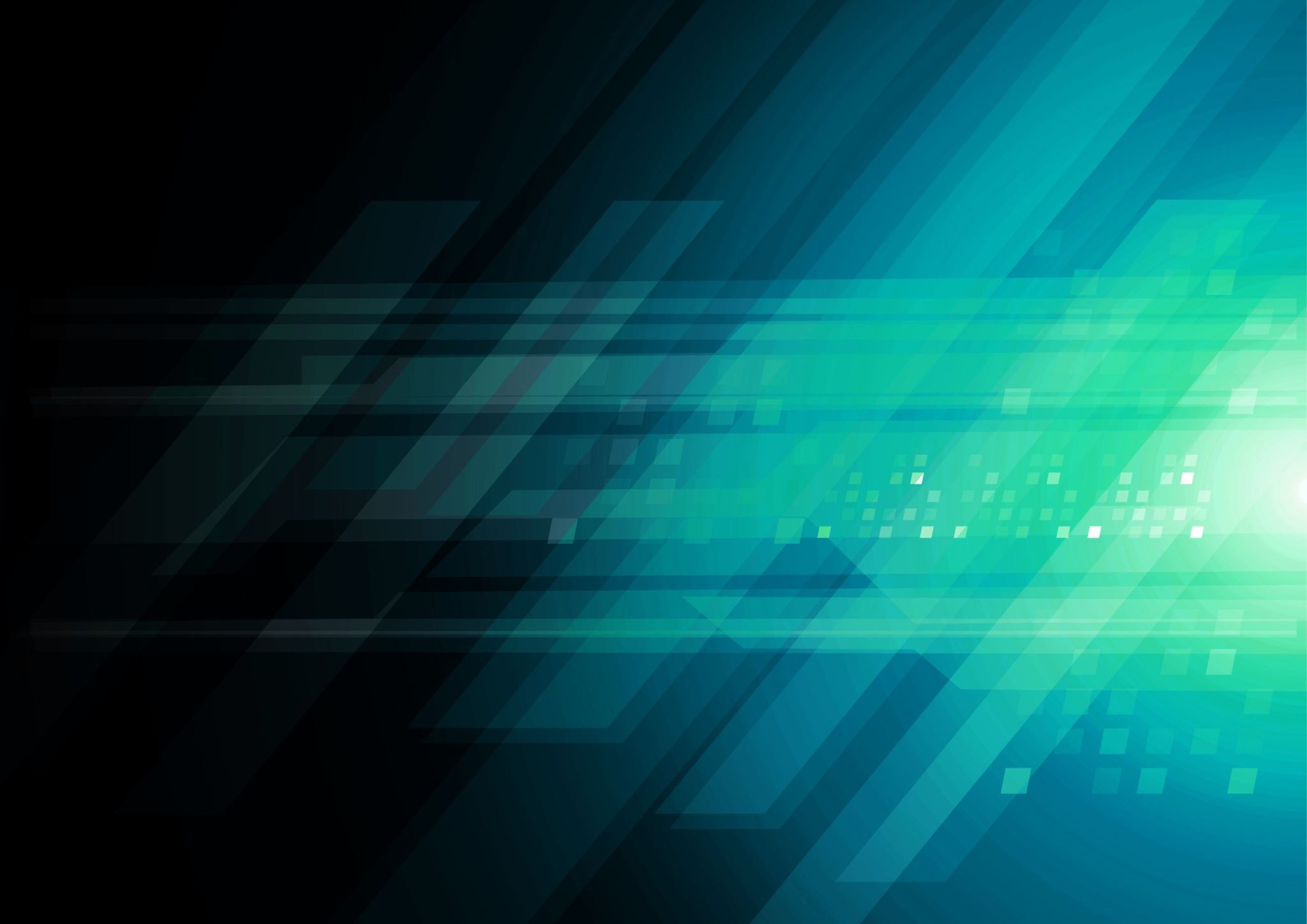 ANALIZA VINA
Kujundžuša bijela i Trnjak crni
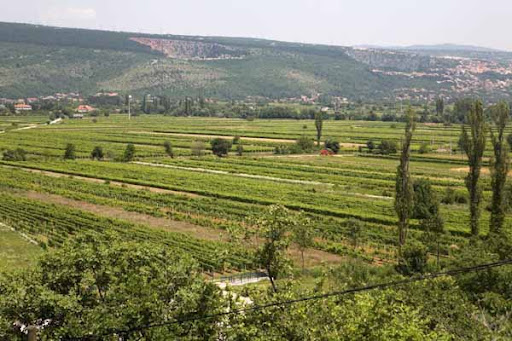 Uvod
Imotsko vinogorje 
Bogati autohtoni sortiment
Cilj istraživanja
Zadovoljavaju li analizirani uzorci kriterije za kvalitetu vina propisanog Pravilnikom o proizvodnji vina (NN2/2005, 137/08, 48/14)
Određivanje osnovnih parametara kakvoće vina Kujundžuše bijele i Trnjka crnog
Fizikalno-kemijska analiza vina
Određivanje ukupnih kiselina
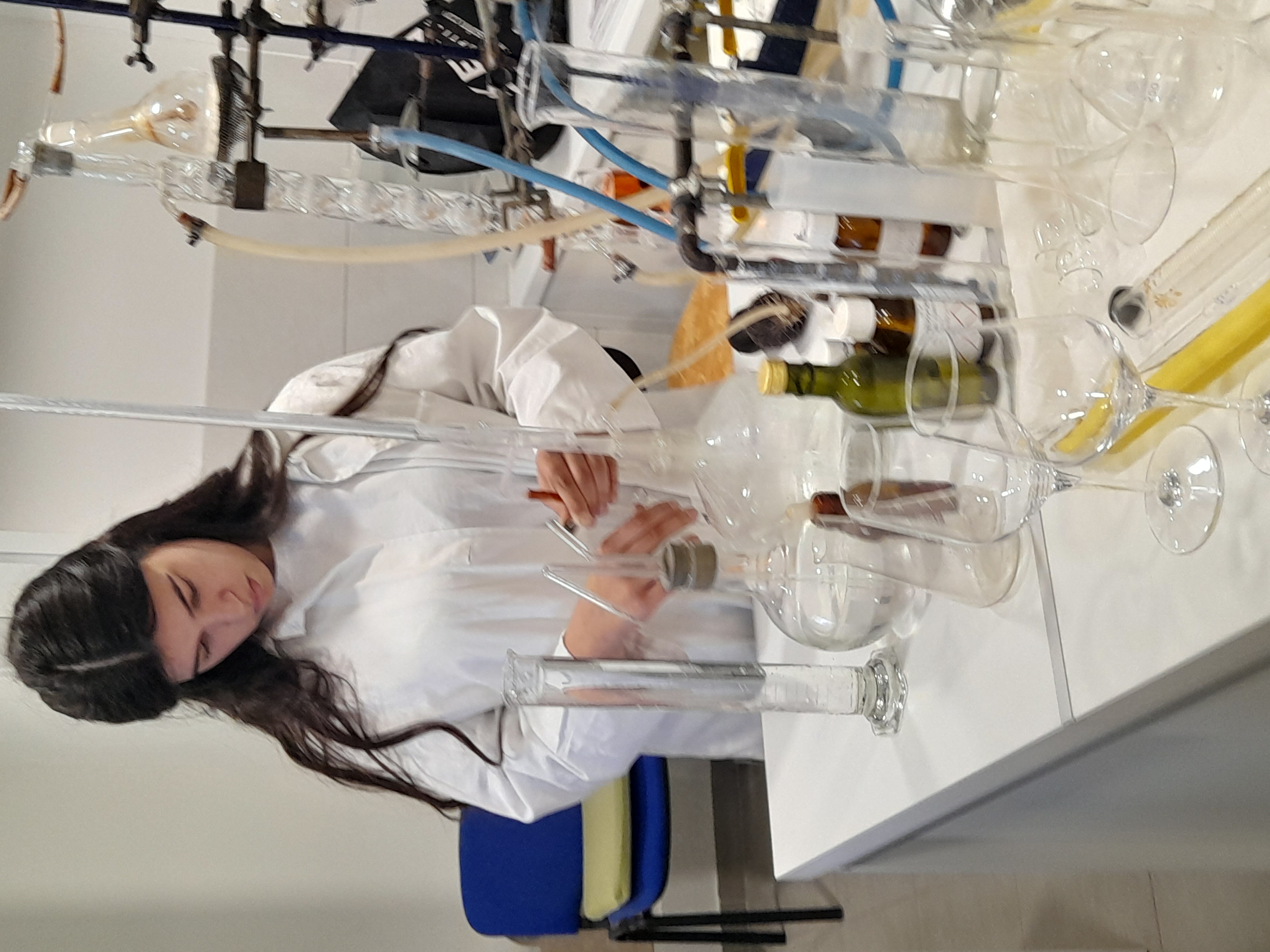 Glavne kiseline u vinu:
a)vinska kiselina i njen derivat
b)jabučna kiselina i njen derivat
c)4,5 g – 14 g/L
Određuje se titracijski s otopinom NaOH, c(NaOH)=0,1 M uz indikator bromtimolblau ili fenolftalein.
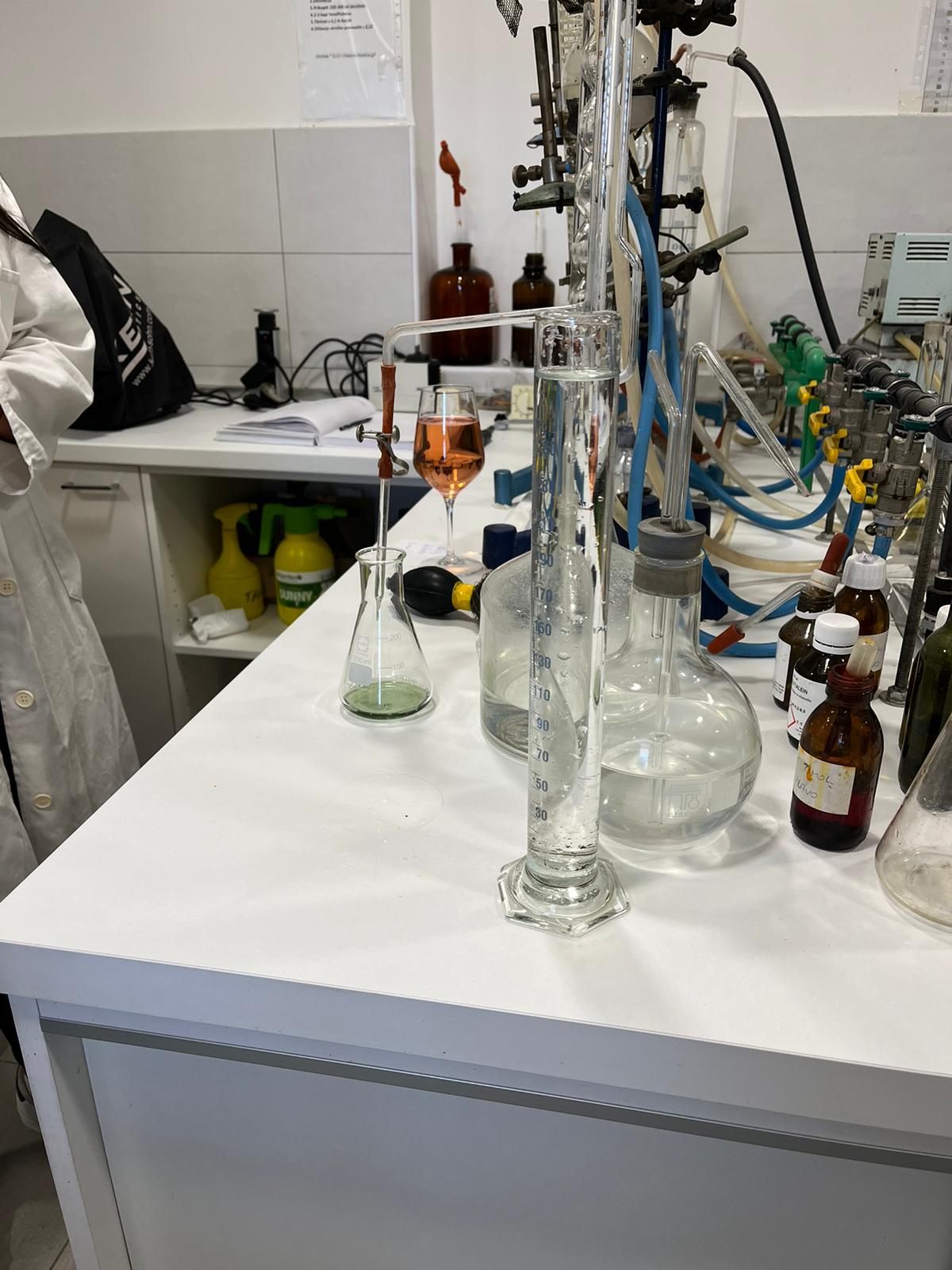 Određivanje hlapivih kiselina u vinu
U vinu se nalaze i hlapive kiseline koje se izražavaju kao g/L octene kiseline.
Najčešća hlapiva kiselina u vinu je octena, a ostale hlapive kiseline su mravlja, maslačna i propionska.
Određuje se destilicijom, zatim titracijom s NaOH uz indikator fenolftalein.
Hlapiva kiselost u vinima ne smije biti veća od 1 g/L.
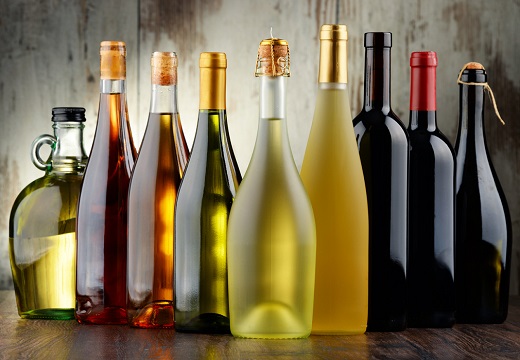 Određivanje udjela alkohola u vinu
Vino sadrži po udjelu najviše etanola, a osim njega su zastupljeni i glicerol, metanol, sorbitol, viši alkoholi.
-metoda destilacije
-pomoću aerometra
-piknometrijska metoda
-8,5 – 15 % vol.
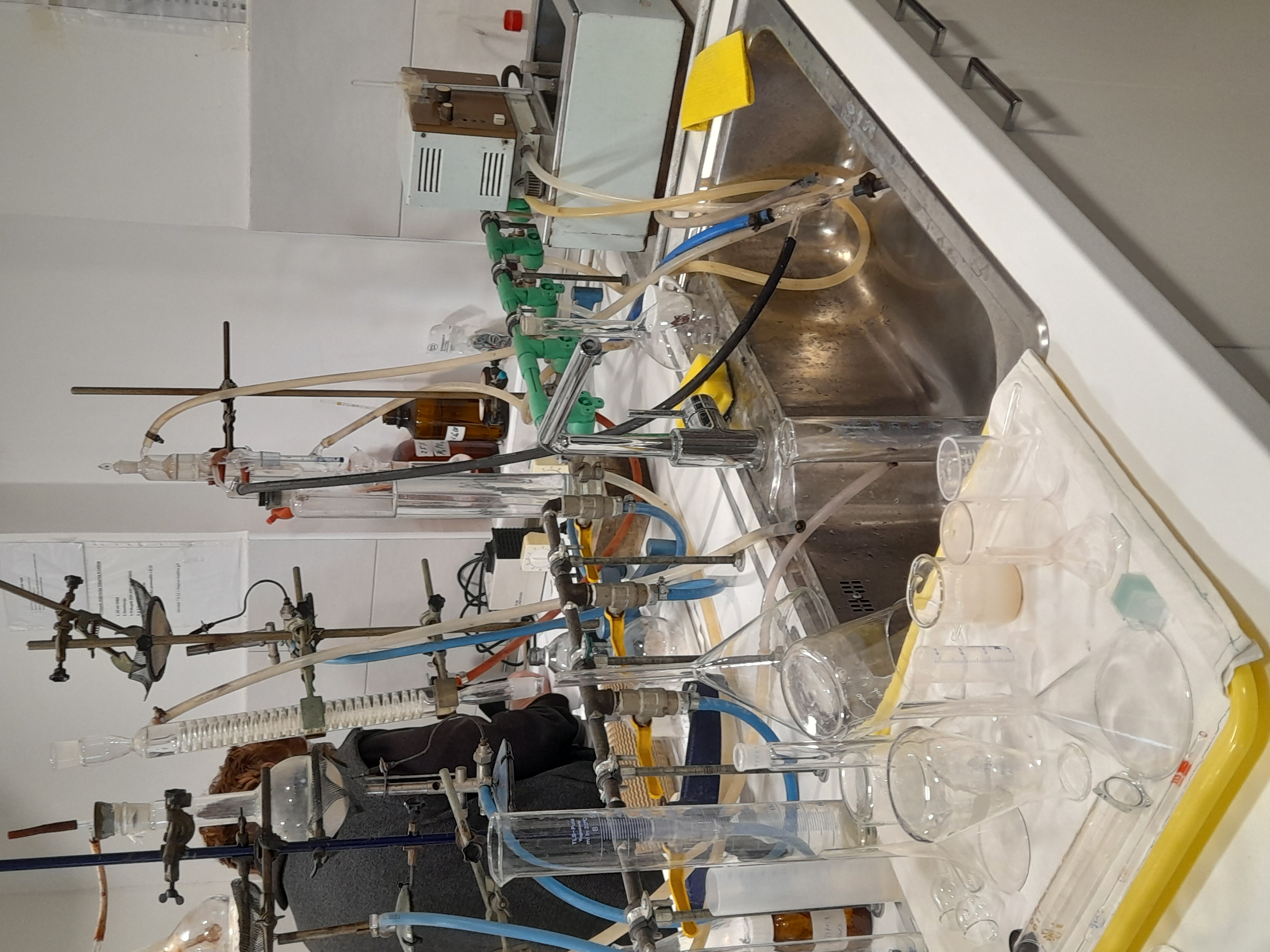 Određivanje slobodnog i ukupnog SO2 u vinu
SO2  -antioksidant, antiseptik, koagulant
Ukupni SO2= vezani SO2 + slobodni SO2
Određuje se po Ripperu – jodometrijski
Bijela vina: 210 mg/L- 40 mg/L
Crna vina:160 mg/L - 30 mg/L
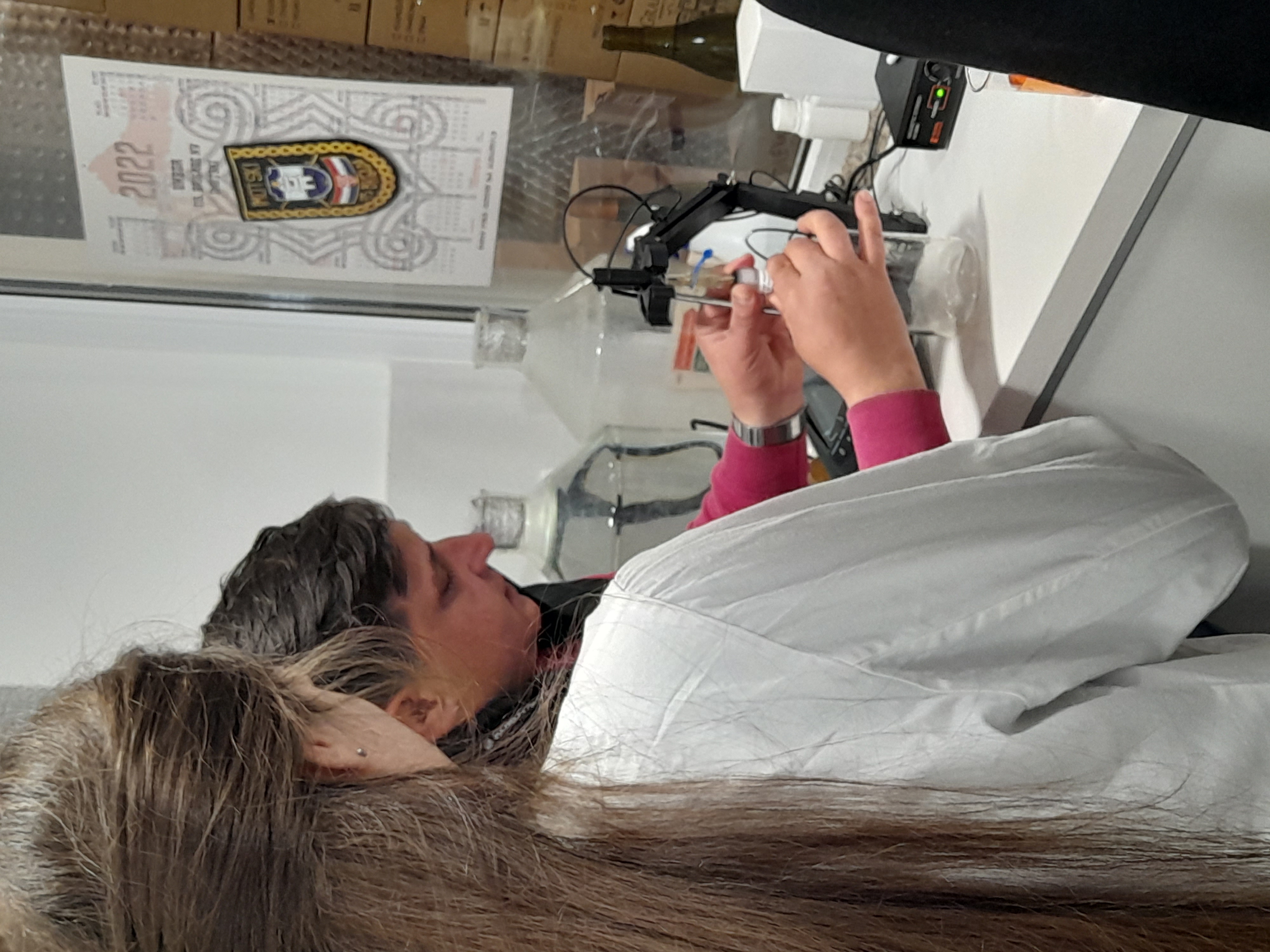 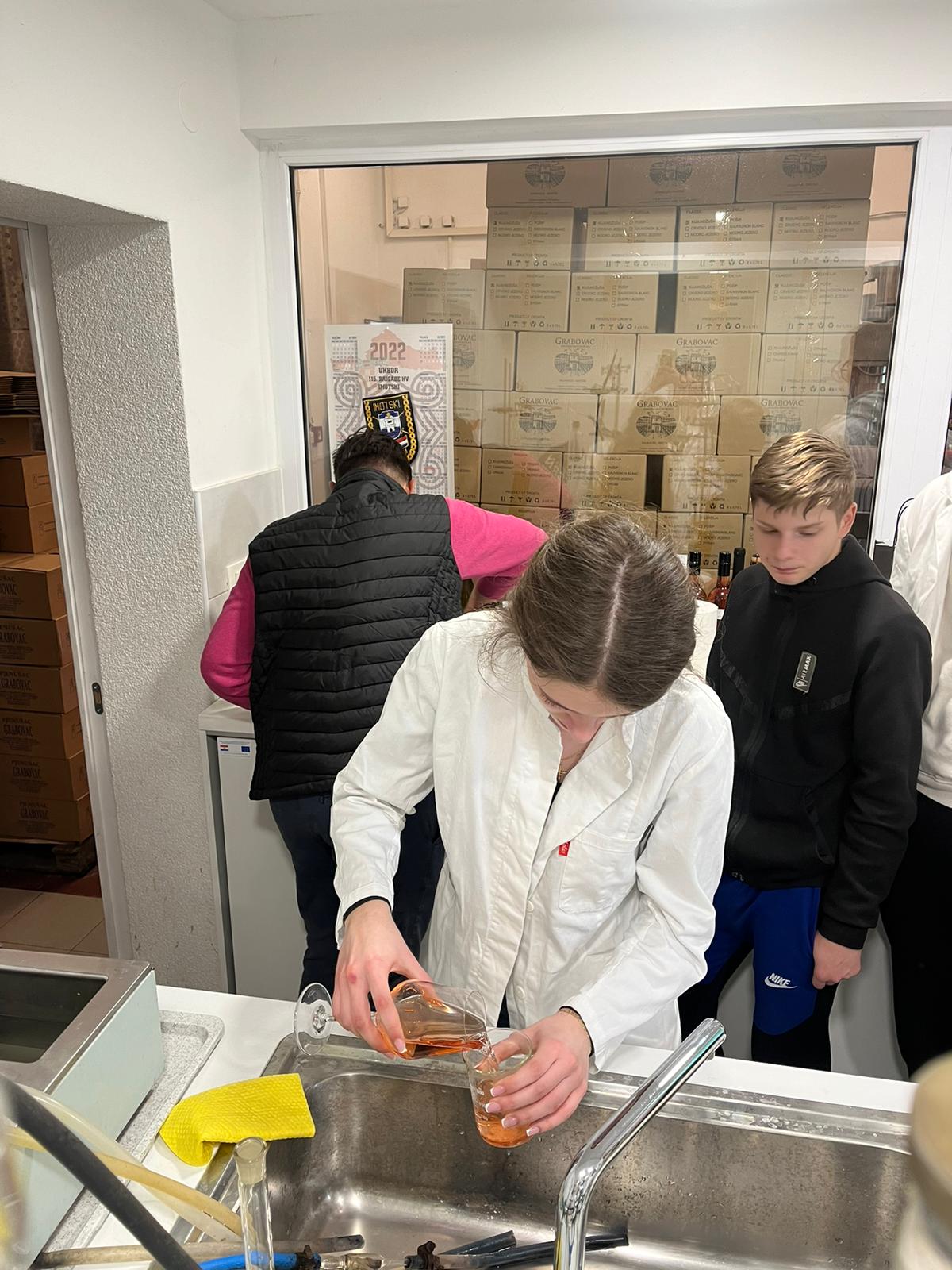 Određivanje pH vina
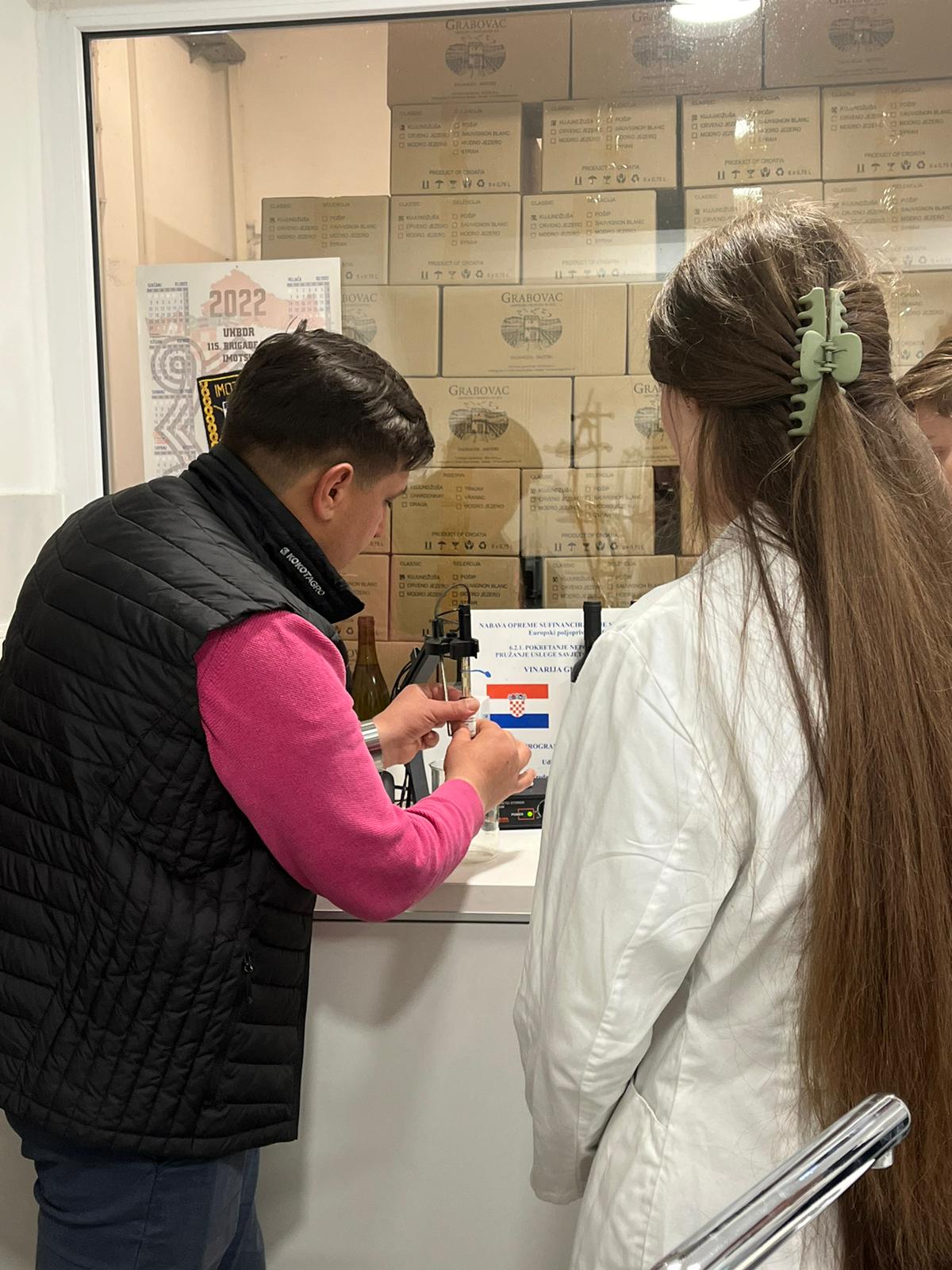 pH metar -uređaj
pH vrijednost se dobiva kao negativni  logaritam množinske koncentracije vodikovih iona u otopini -vinu
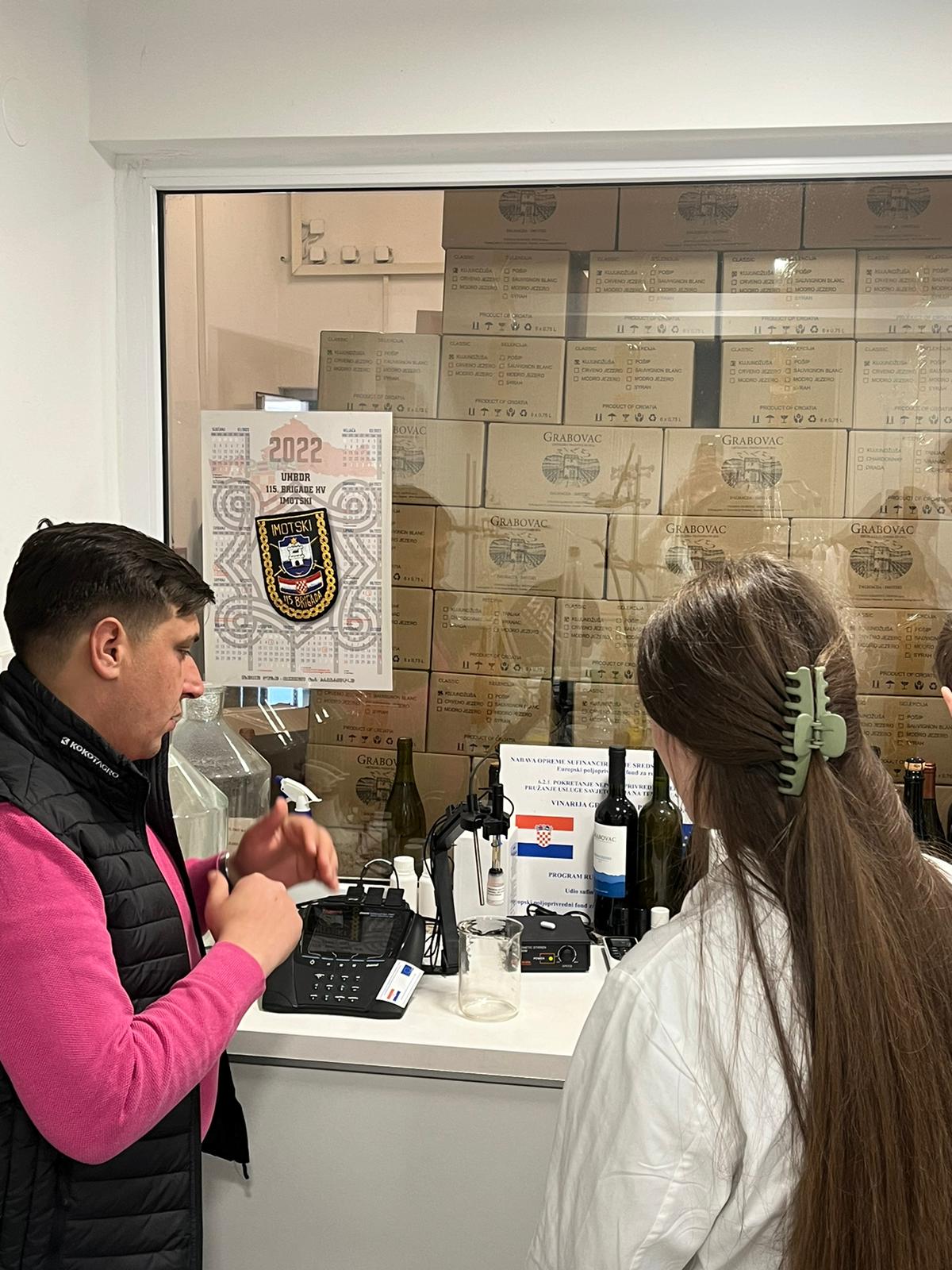 Organoleptičko ocjenjivanje vina
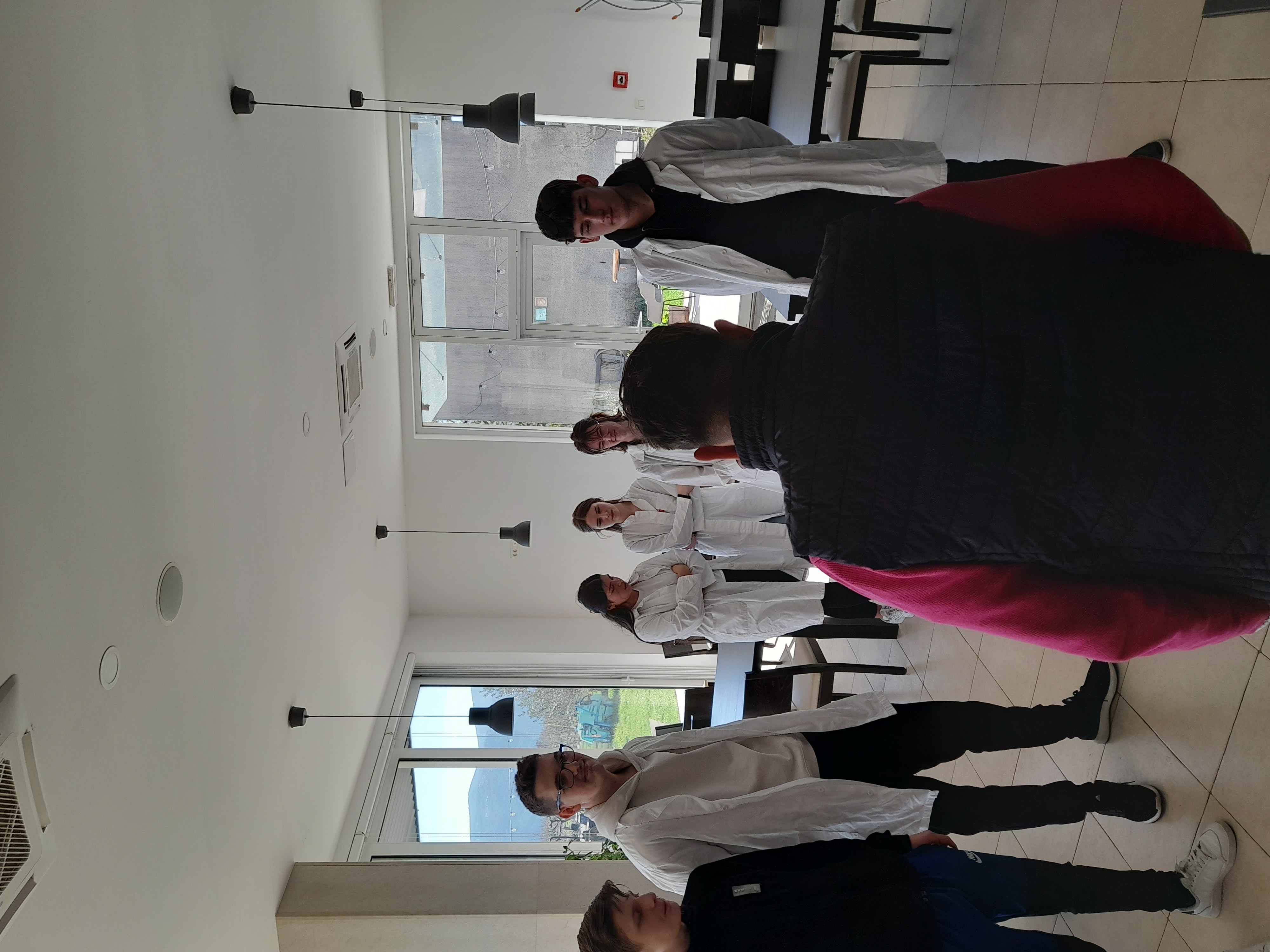 dobro osvijetljena prozračna prostorija, bez buke i mirisa
temp. prostorije od 18°C do 24°C, vlažnost zraka oko 65%
ocjenjivanje se vrši u odgovarajućim čašama
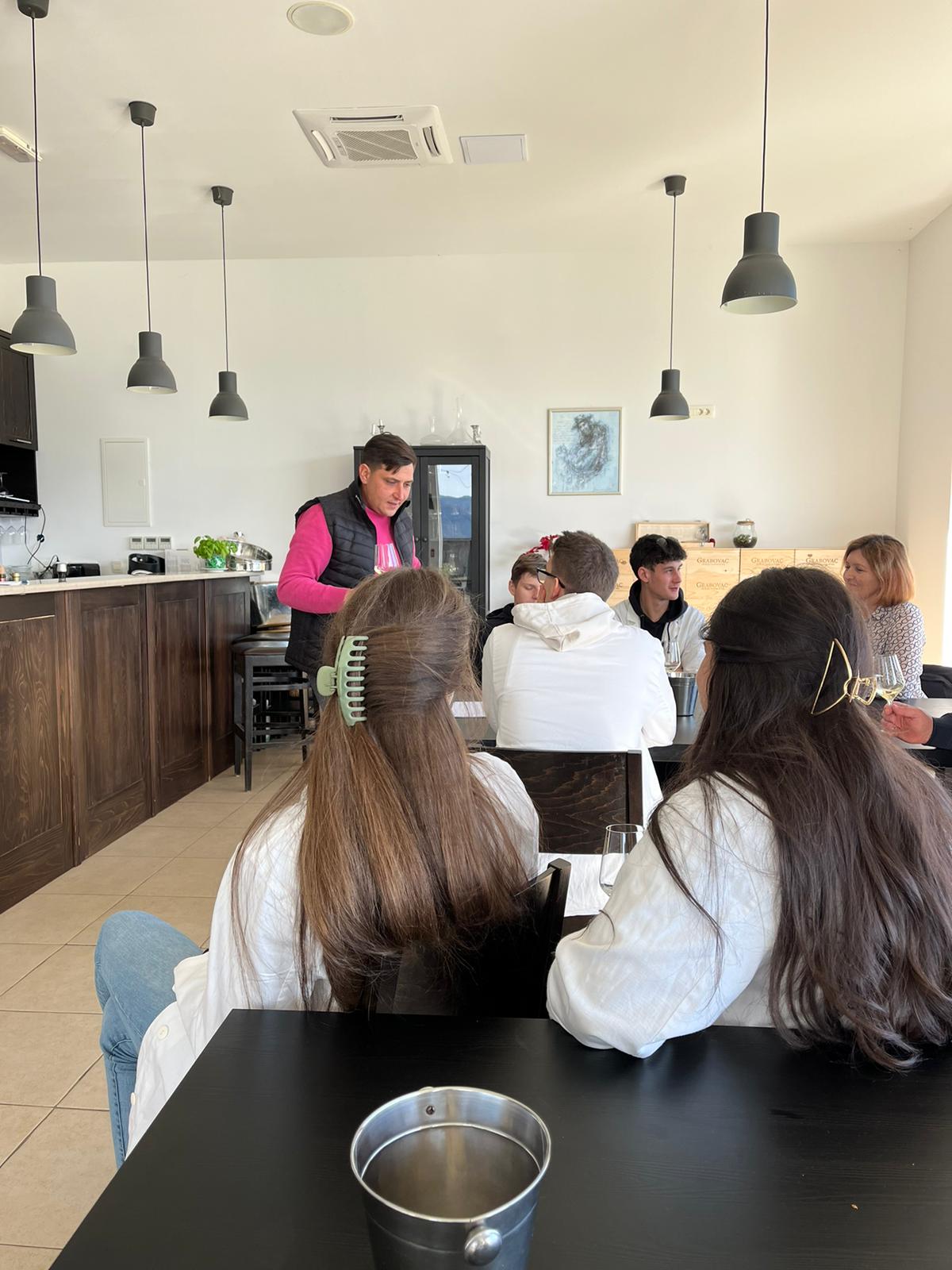 Organoleptičko ocjenjivanje vina-izgled
Promatra se: 
bistroća vina
intezitet boje
nijansa
prisutnost mjehurića  taloga
Vino uvijek treba biti čisto I bistro!
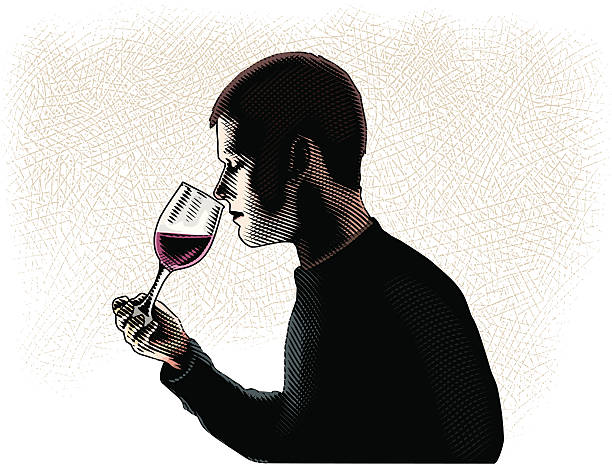 Organoleptičko ocjenjivanje vina-miris
Odvija se u tri faze:
1)najprije se vrši bez micanja površine vina
2)zatim se laganim kružnim gibanjem uzgiba vino
3)zatim se čaša okreće lijevo-desno
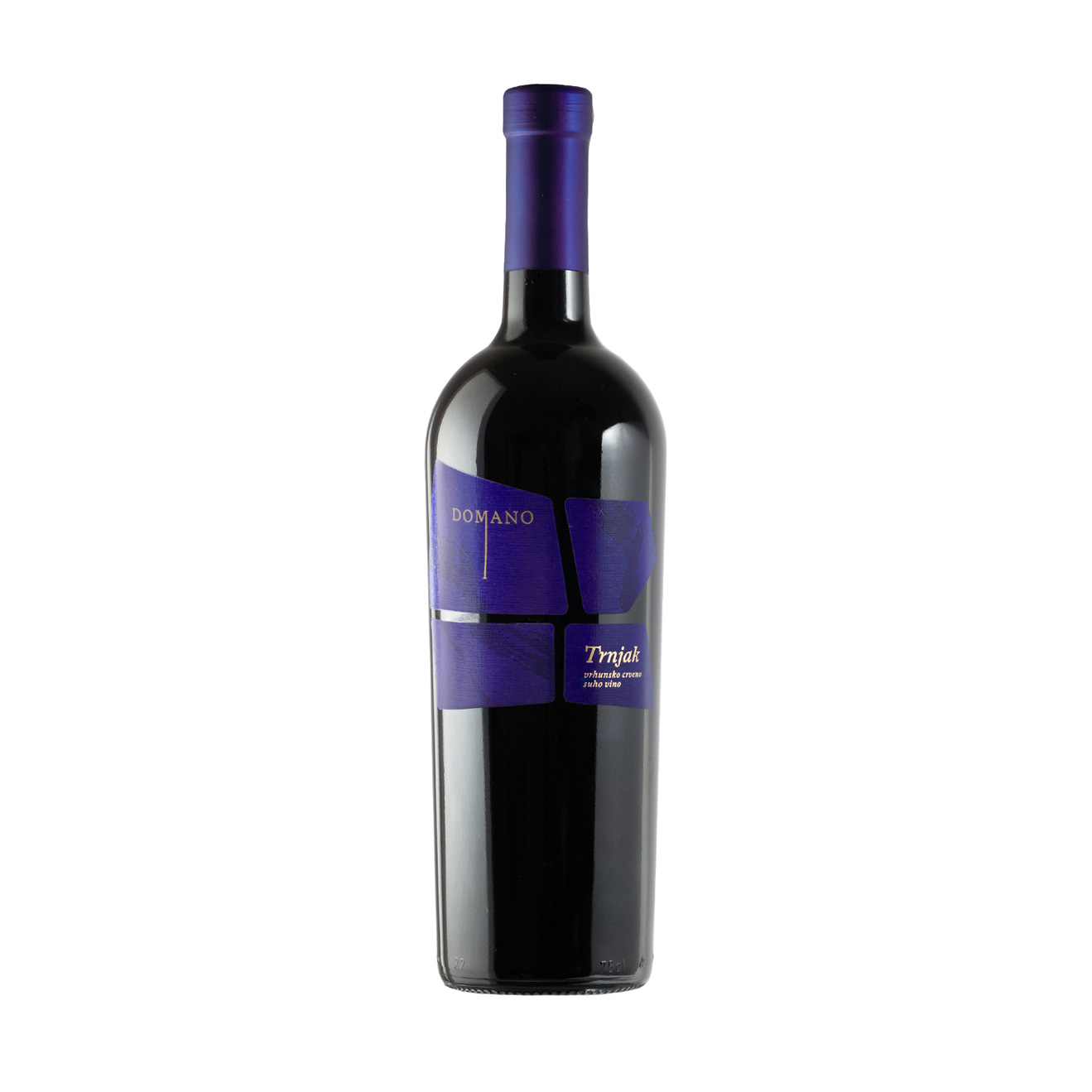 Organoleptičko ocjenjivanje vina-okus
Najprijese u usta uzme malo vina, zatim "valja" po usnoj šupljini kako bi dospjelo do svakog okusnog pupoljka, nakon toga pusti niz grlo.
-Okus koji ostaje u ustima naziva se naknadni okus, "finiš" ili završnica.
Rezultati kakvoće ispitivani kod Kujundžuše bijele
Rezultati kakvoće ispitivani kod Trnjka crnog
Ekološki tehničar